Ikäihmisten palvelut, ympärivuorokautinen palveluasuminen
Onni asuu työpaikalla
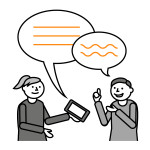 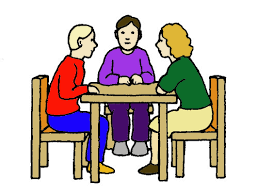 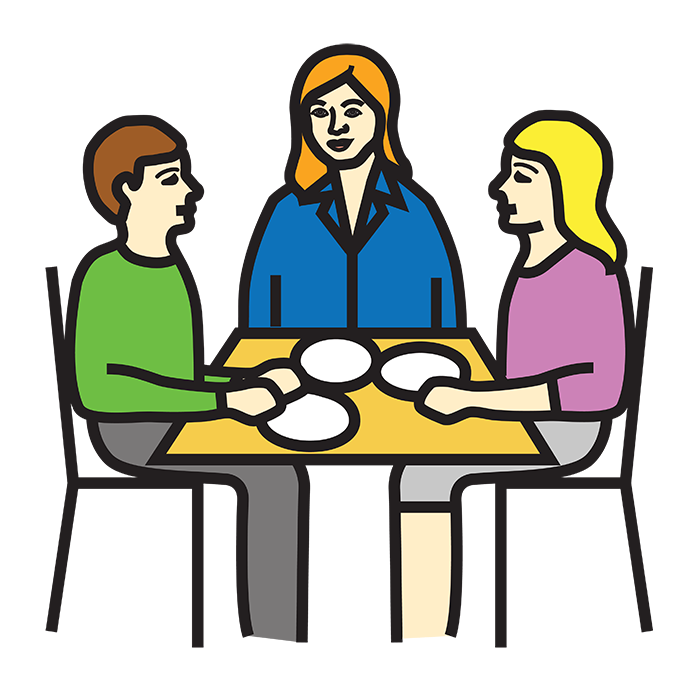 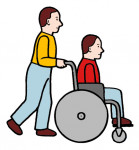 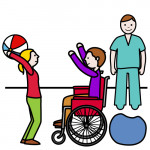 Mielipidettäni kysytään ja sitä arvostetaan. Saan ja annan kannustavaa palautetta. Tuon ongelmat rakentavasti esille.
Olen mukana kehittämässä palvelukotiamme asukkaiden ja henkilökunnan parhaaksi.
Saan työntekijänä ja opiskelijana lämpimän vastaanoton ja hyvän perehdytyksen monipuolisiin tehtäviini. Toimin myös itse kannustavana ohjaajana, perehdyttäjänä ja työkaverina.
Teen merkityksellistä 
ja tärkeää työtä. Asukkaiden hyvinvointi ja kunnioittava kohtaaminen on minulle tärkeää. 
Tuen asukkaiden elämää heidän kodissaan, perheen ja läheiset huomioon ottaen. 
Voin hyödyntää työssäni henkilökohtaisia taitojani. 
.
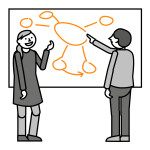 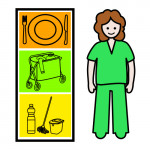 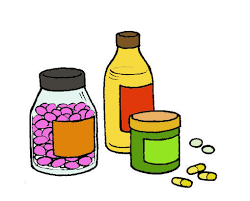 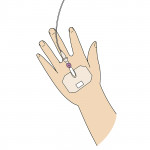 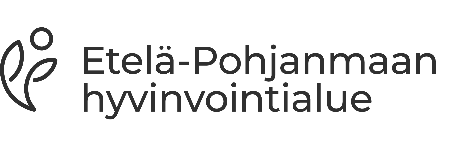 Ammattiosaamistani tuetaan ja saan käyttää sitä monipuolisesti,
 ja olla asukkaiden rinnalla ja tukena heidän elämänsä 
loppuun saakka.
Jaksamisestani pidetään huolta. 
Olen mukana esim. työvuorojeni ja lomieni suunnittelussa. 
Saan tukea mm. esihenkilöltäni, työkavereiltani ja työterveyshuollolta.
Palvellen parasta 
– vierelläsi kun tarvitset